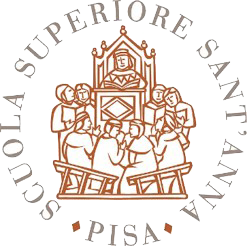 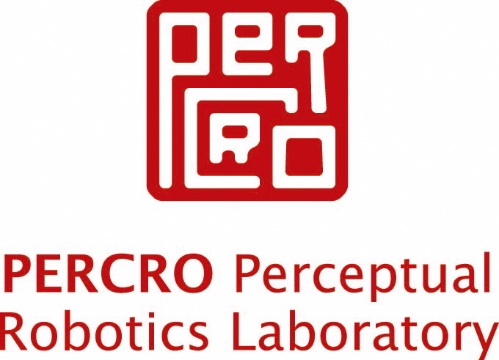 Creazione e gestione di ambienti virtuali
Speaker: Riccardo Galdieri
22/02/2019
Lezione 1: introduzione al 3D
17/04/2018
Come seguire le mie lezioni
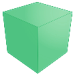 Non sono un professore, non ci saranno verifiche o valutazioni finali. Quindi, sentitevi liberi di:
Interagire con me e fare qualsiasi domanda (inerente al corso)

“Link Utili” saranno resi disponibili alla fine delle slides, in caso voleste approfondire gli argomenti.

Queste slides sono già disponibili su riccardogaldieri.com/teaching, se volete usarle per prendere appunti direttamente qui.

Per qualsiasi domanda, potete contattarmi all’indirizzo riccardo.galdieri@santannapisa.it
3
22/02/2019
Chi sono io...
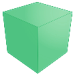 Dottorando in Nuove Tecnologie Digitali (EDT) alla Scuola Superiore Sant’Anna

Precedenti esperienze di studio:
Laurea triennale in Informatica Umanistica (tutor: Felice Dell’Orletta)
Laurea magistrale in Informatica Umanistica (tutor: Marcello Carrozzino)
Ex student al King’s College di Londra e alla National Taiwan Univerity student

Interessi di ricerca: Interazione uomo-macchina, metafore di interazione in ambienti virtuali immersivi, effetti a lungo termine della VR sul cervello
4
22/02/2019
... E chi siete voi
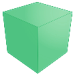 Facciamo un piccolo sondaggio!
5
22/02/2019
Parte 1: introduzione al corso
17/04/2018
Di cosa parleremo
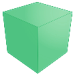 Principalmente, parleremo di 3D. Vedremo quali elementi accomunano tutte le applicazioni che fanno uso di tecnologie 3D, sia dal punto di vista teorico che pratico.

Impareremo la terminologia necessaria per dialogare con operatori del settore.

Parleremo della creazione di prodotti digitali legati al mondo del 3D, e di quali elementi sono necessari per la loro costruzione.
Introdurremo i concetti teorici necessari per creare questi prodotti, per poi capirne l'implementazione tecnica
7
22/02/2019
In cosa si usa il 3D
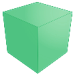 Partiamo da una domanda semplice semplice: a cosa ci serve il 3D?
Risposta altrettanto semplice: a tutto!

Alcuni campi d'applicazione possono essere:
Medicina
Beni culturali
Videogiochi
Arte
Marketing
Scienze
Cinema e TV
E molto altro!
8
22/02/2019
In cosa si usa il 3D: Medicina
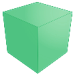 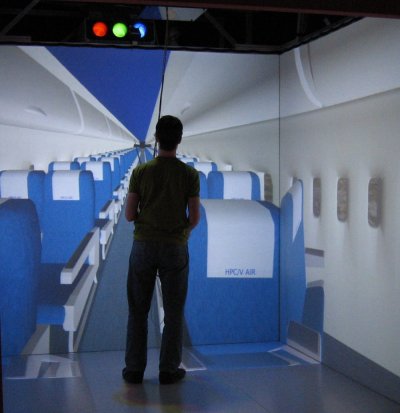 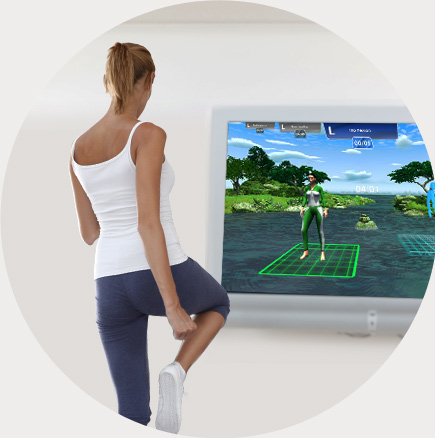 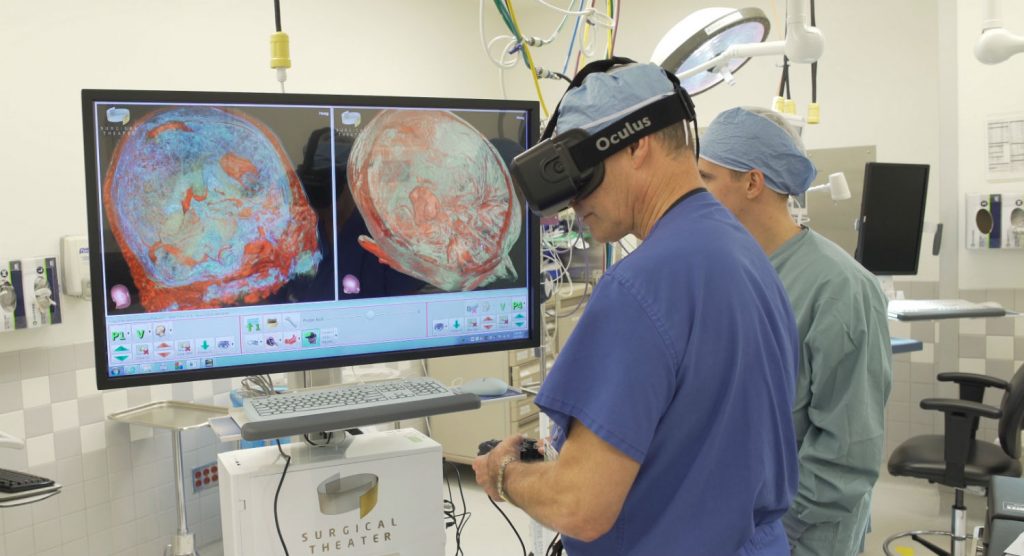 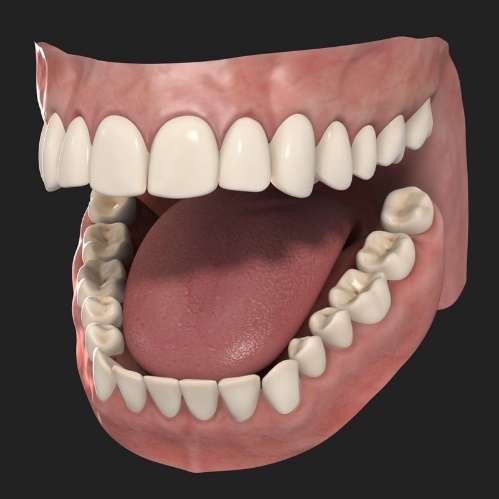 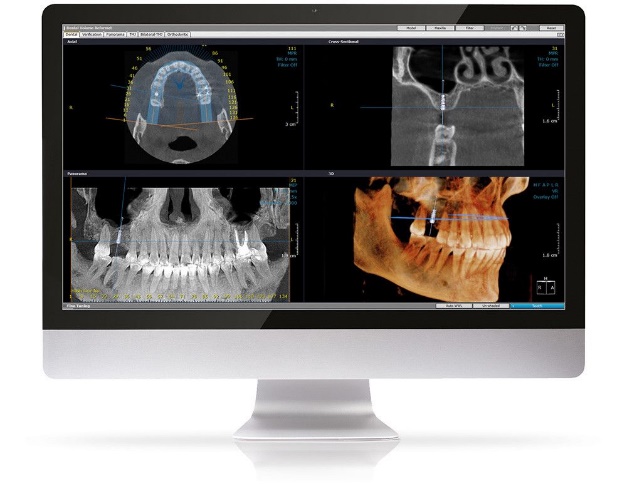 9
22/02/2019
In cosa si usa il 3D: Beni culturali (Fonte)
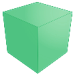 10
22/02/2019
In cosa si usa il 3D: Beni culturali
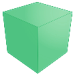 11
22/02/2019
In cosa si usa il 3D: videogiochi
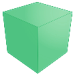 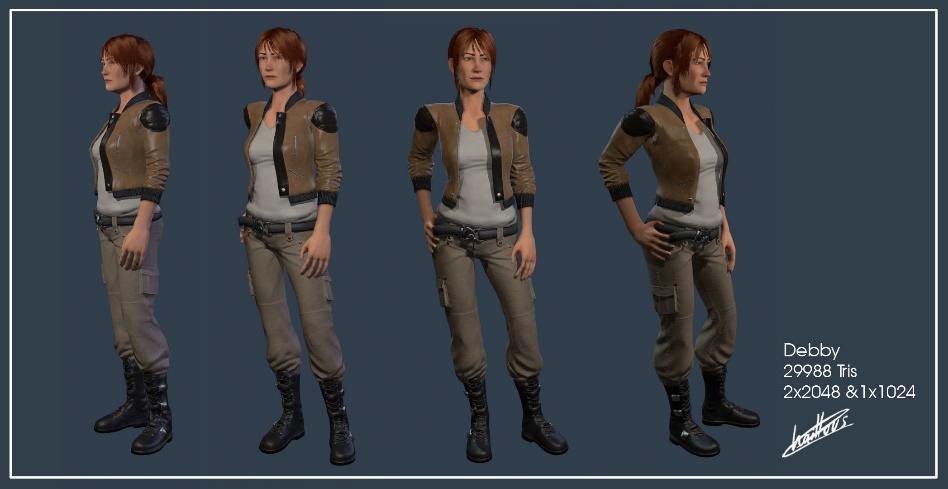 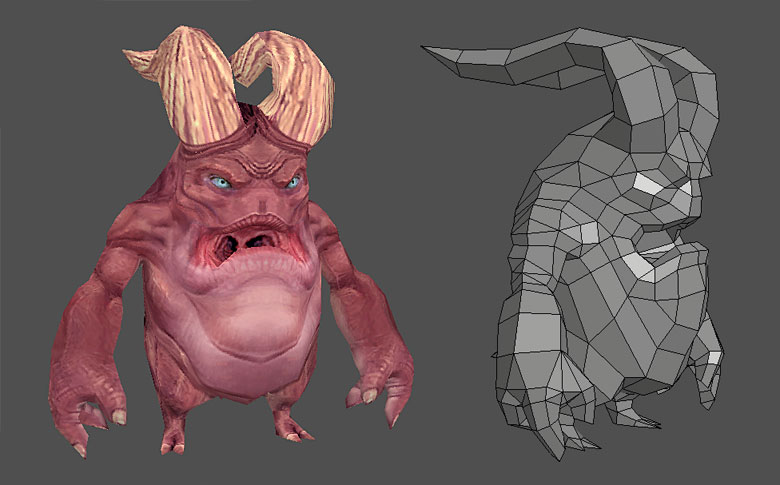 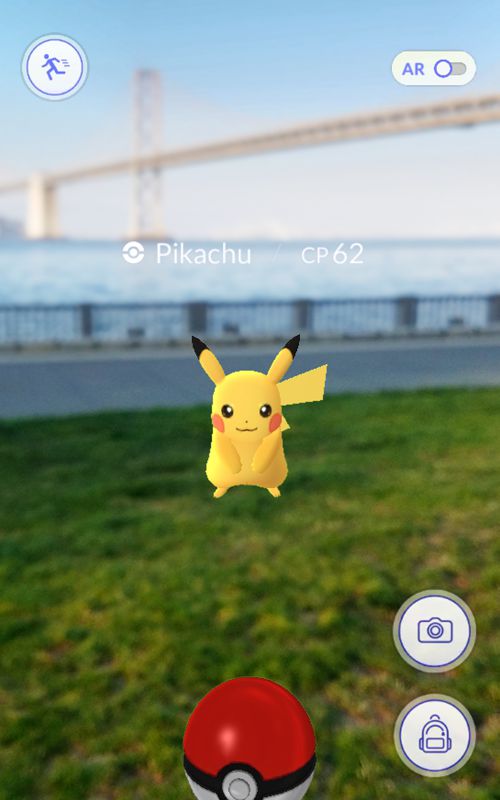 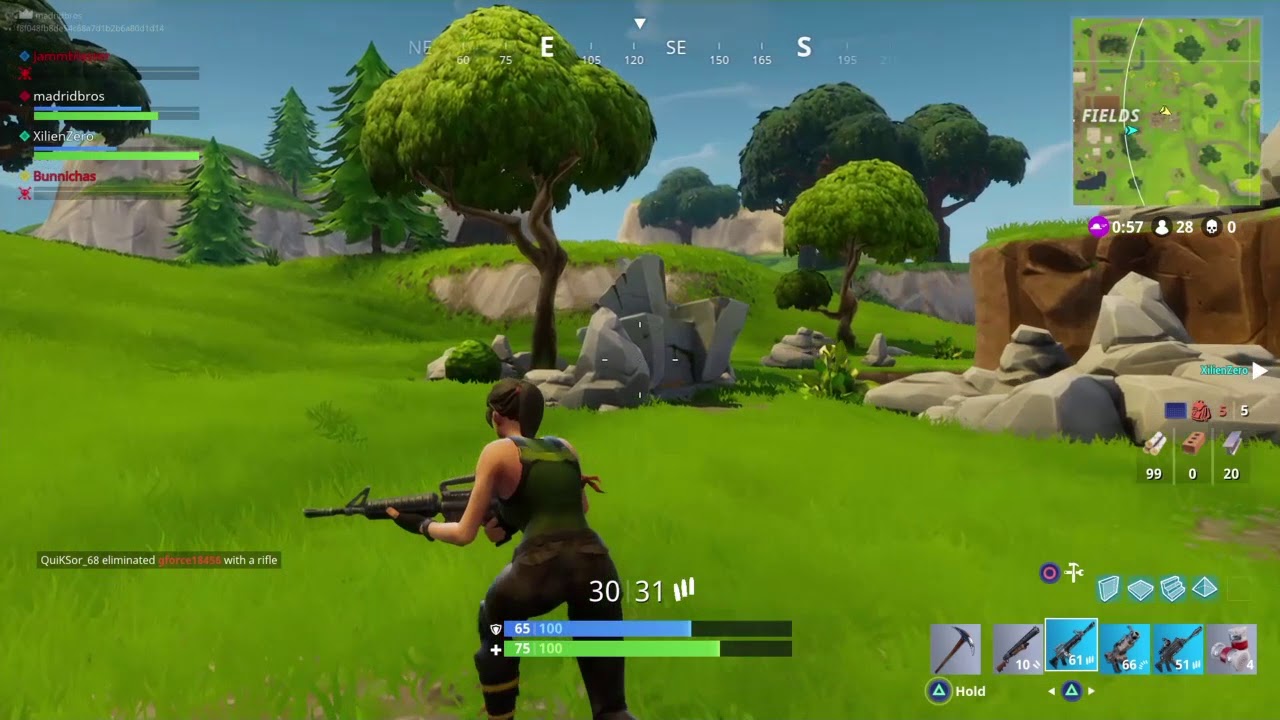 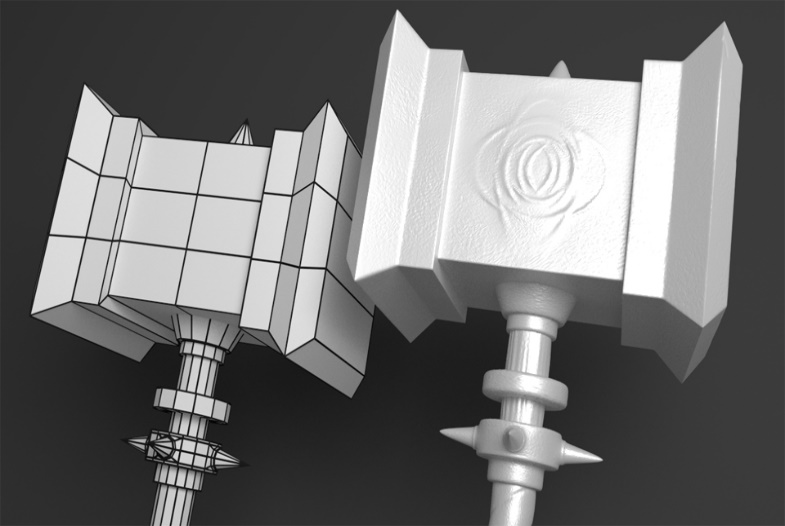 12
22/02/2019
In cosa si usa il 3D: Arte
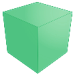 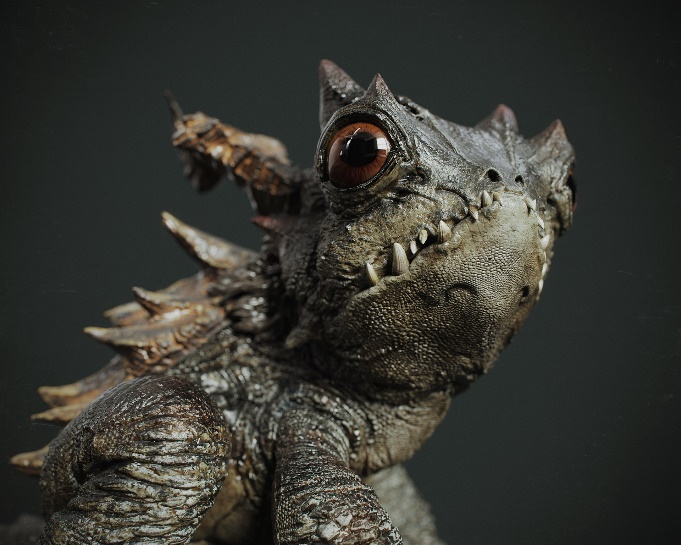 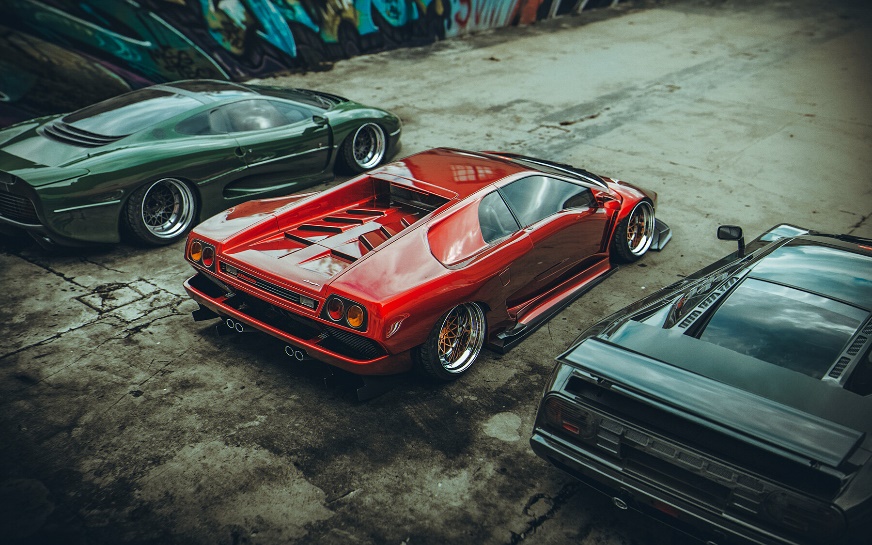 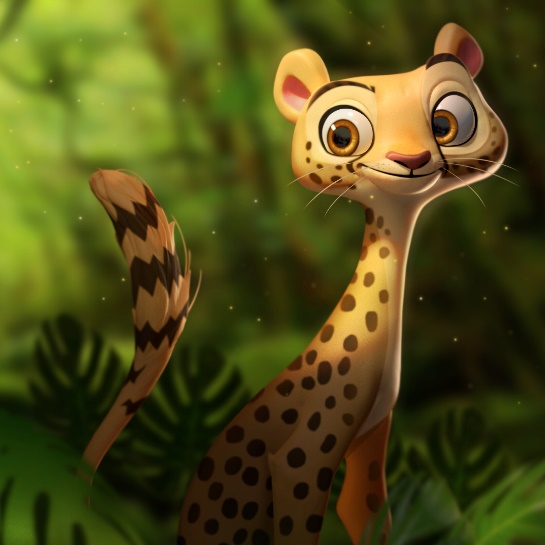 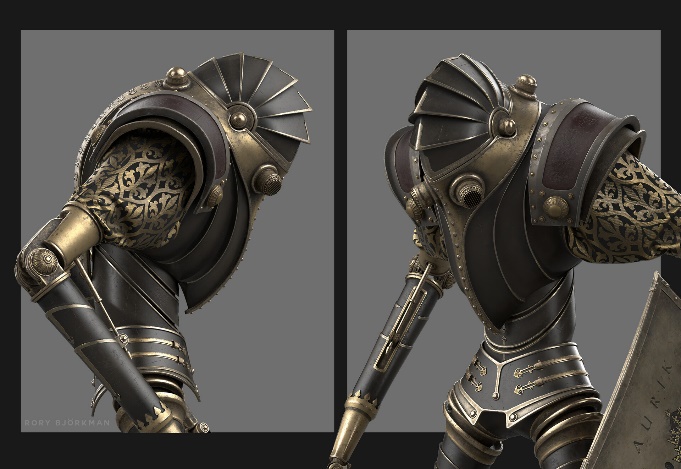 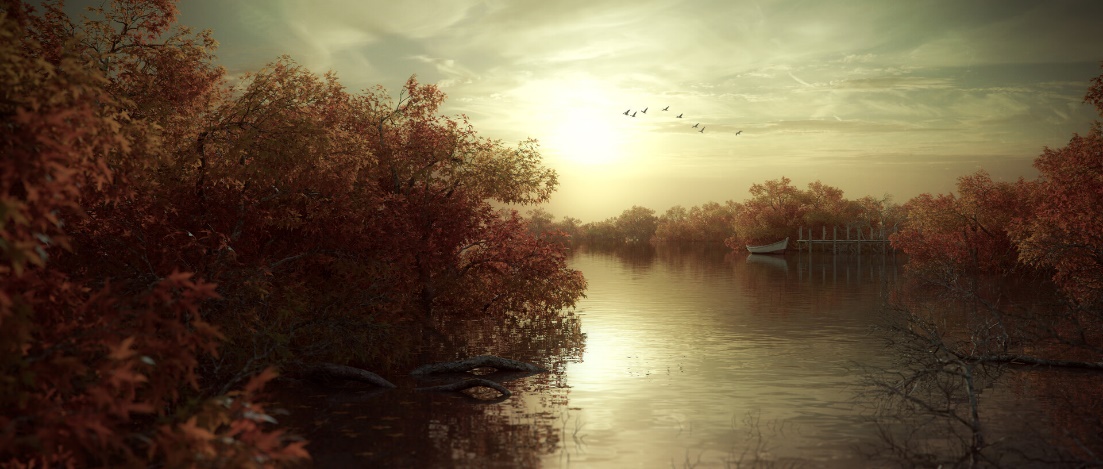 13
22/02/2019
In cosa si usa il 3D: Marketing
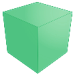 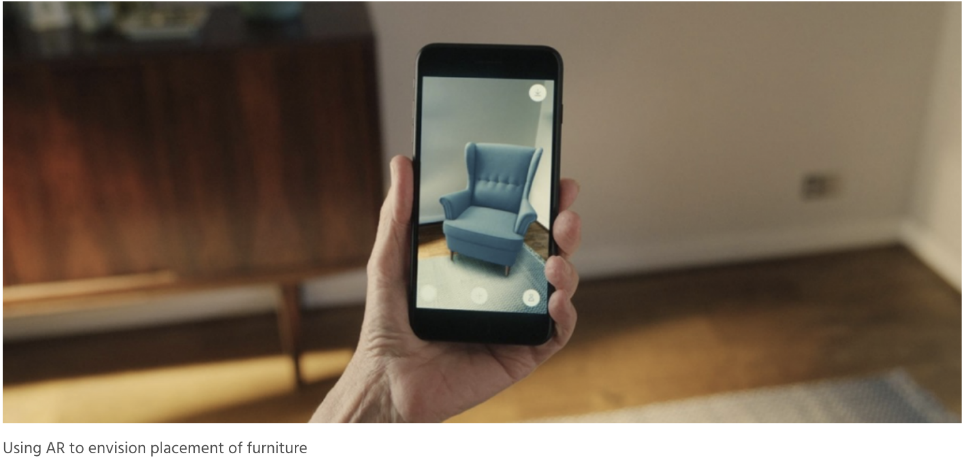 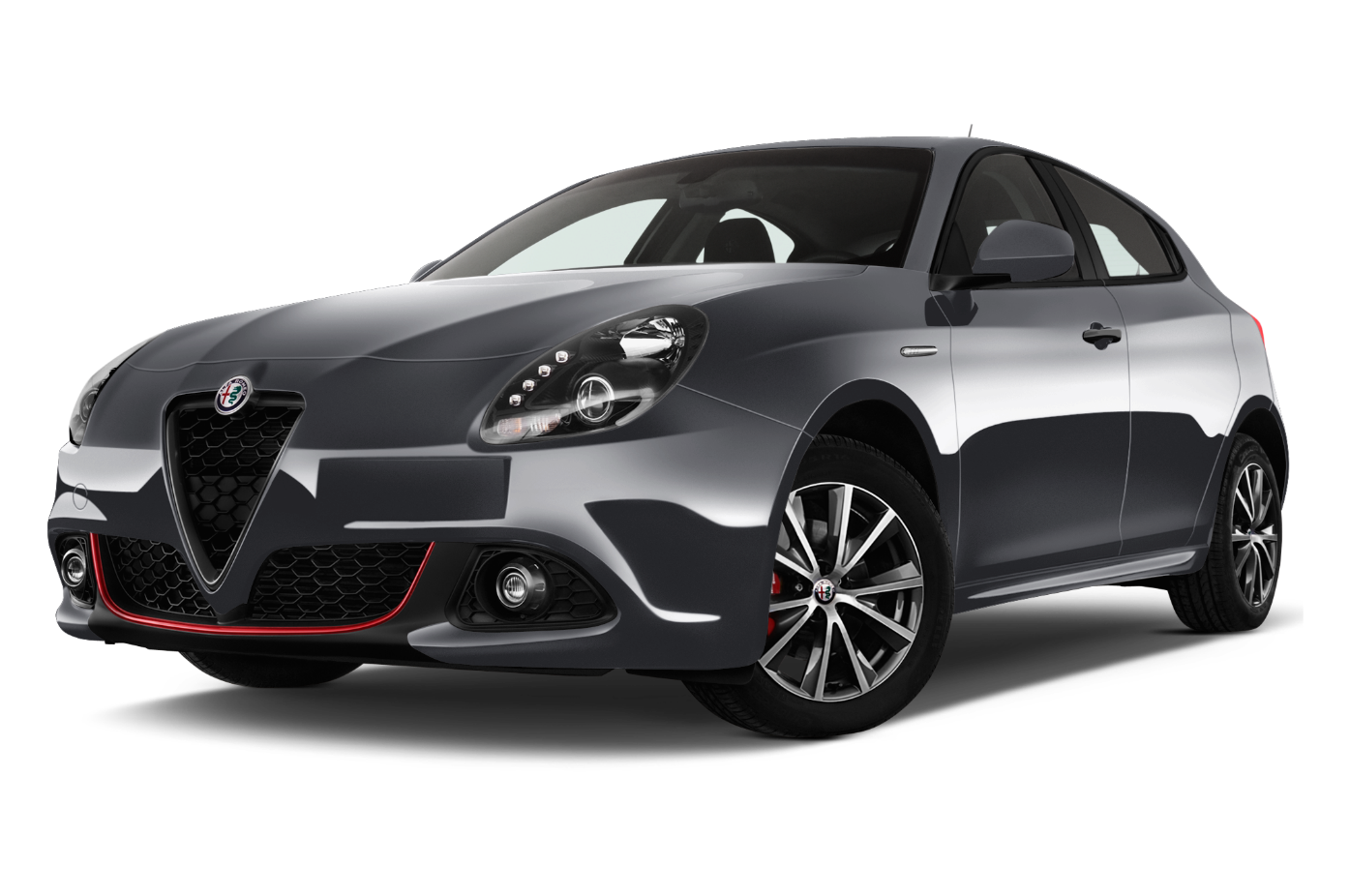 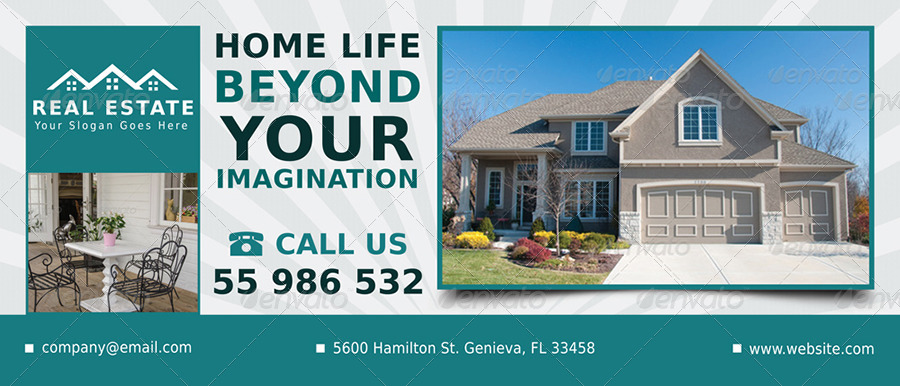 14
22/02/2019
In cosa si usa il 3D: Scienze
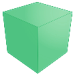 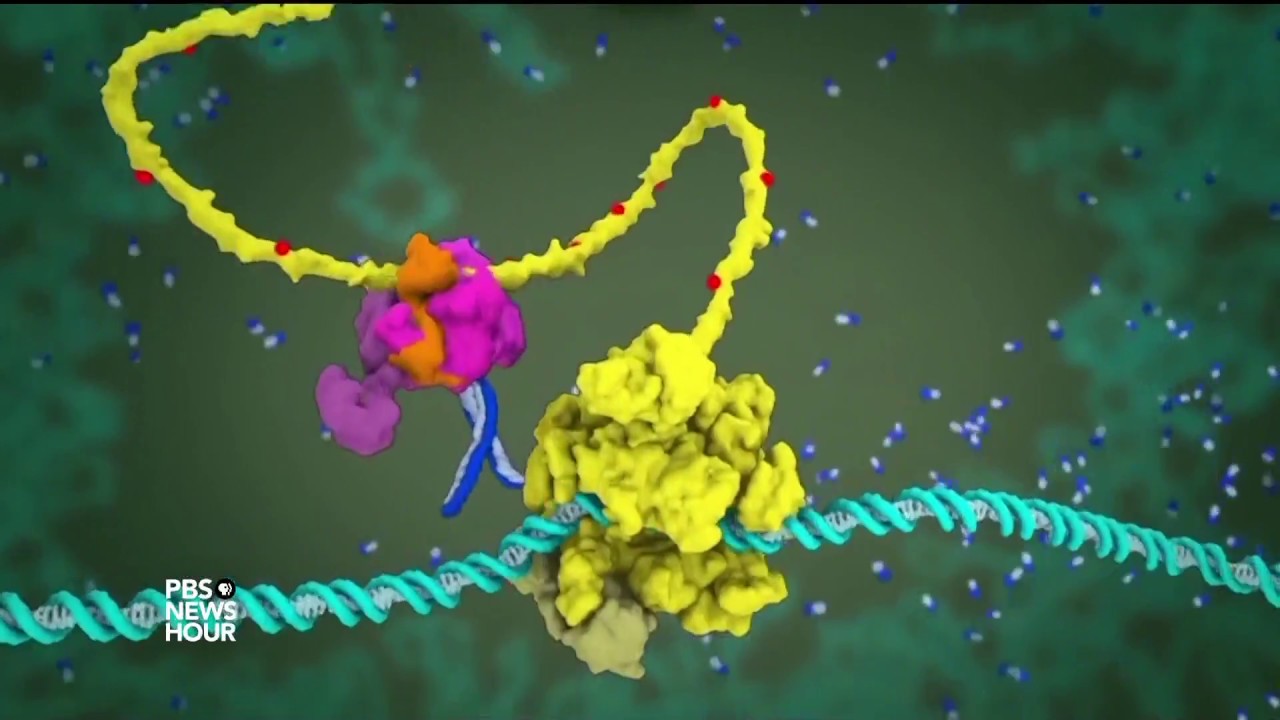 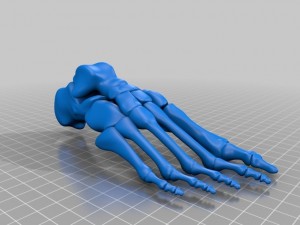 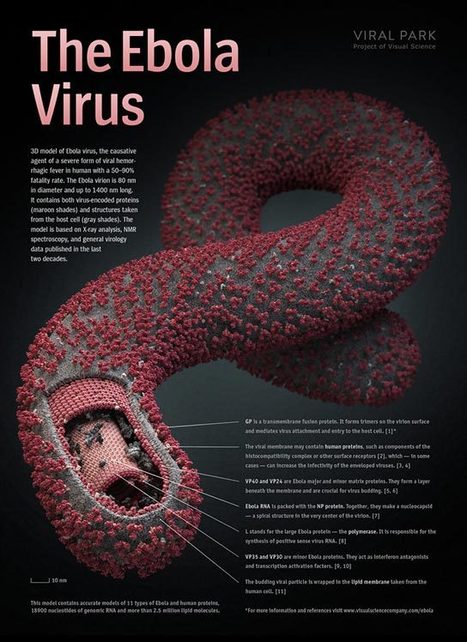 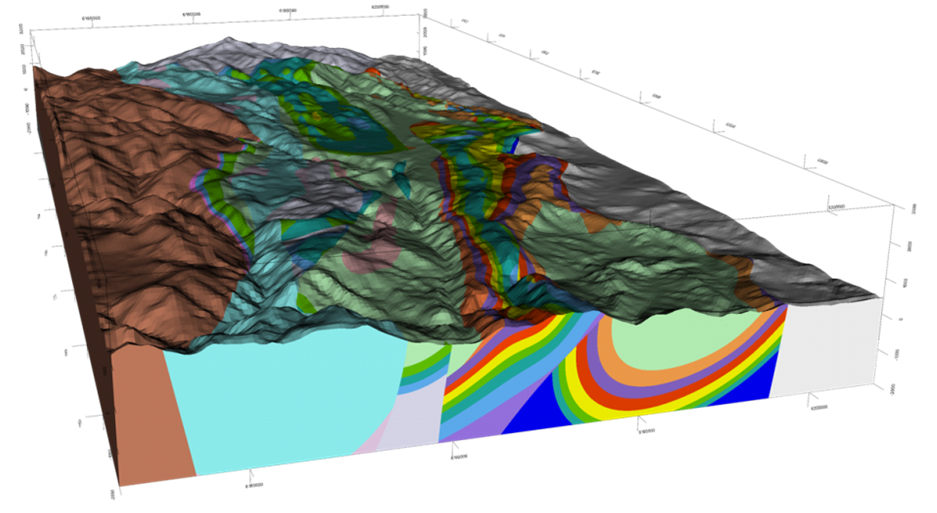 15
22/02/2019
In cosa si usa il 3D: Cinema
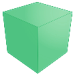 Nel cinema, il 3D si usa negli effetti speciali, ma anche per vedere in 3D!
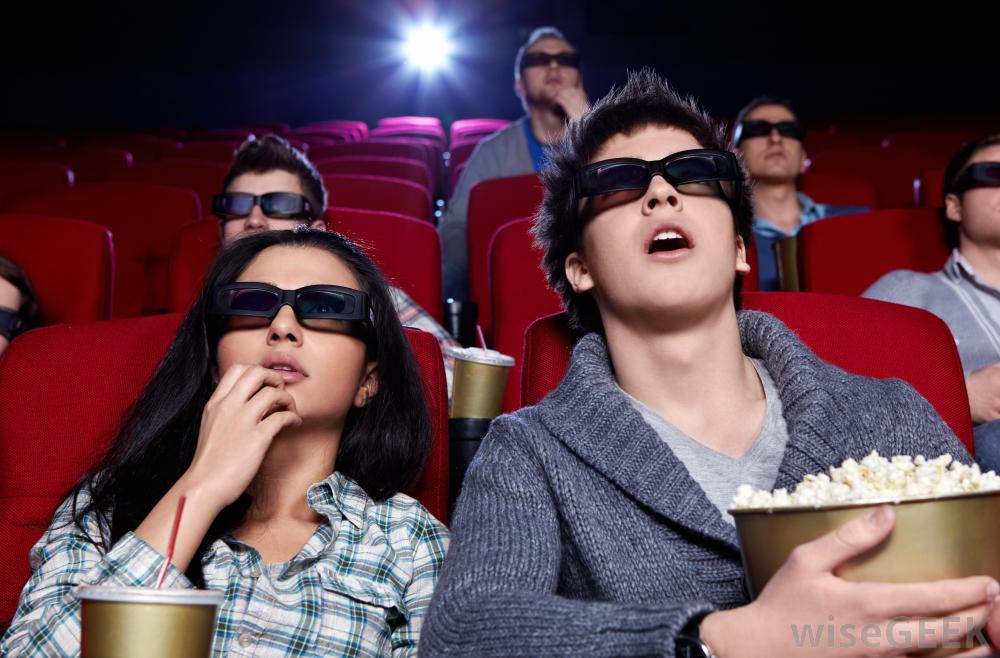 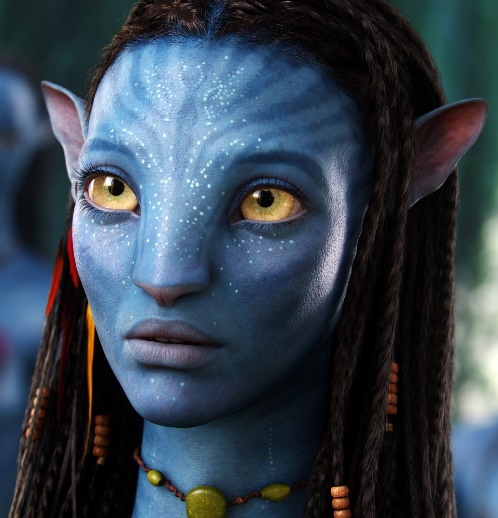 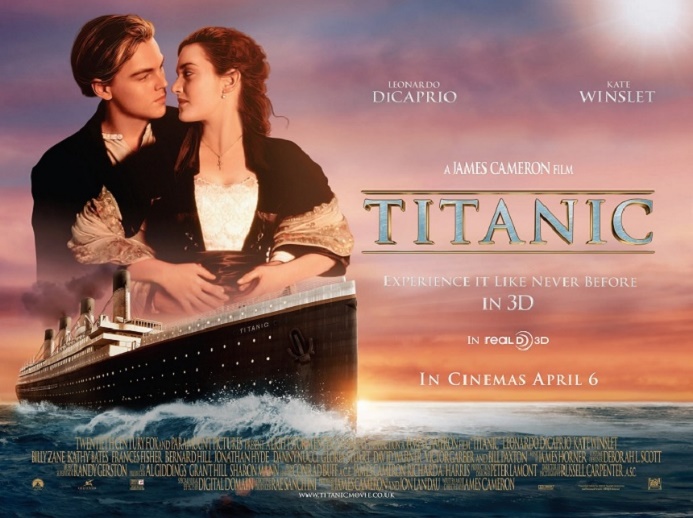 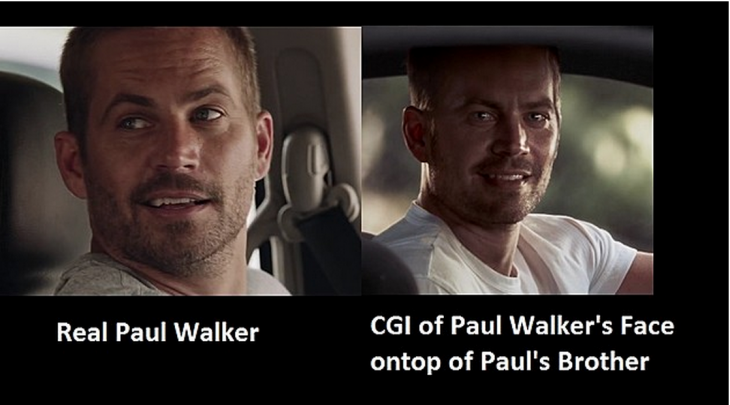 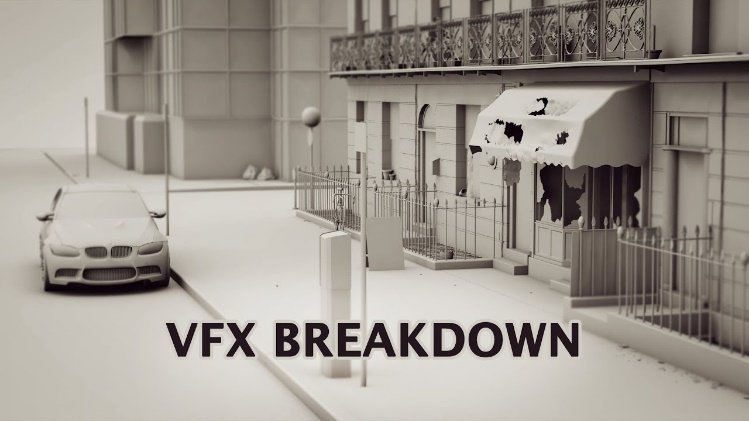 16
22/02/2019
Partiamo dalle basi
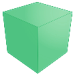 Ma il 3D non è tutto uguale, diversi contesti necessitano di diversi modi di produrre ambienti virtuali.

Esistono due tipi di 3D: 
Real-time, usata principalmente nelle applicazioni interattive (videogiochi)
Off-line, usato per produrre dei prodotti che verranno visualizati in seguito (video)

La differenza principale sta nel tempo che ogni applicazione ci mette a processare ogni singola immagine. (frame)
17
22/02/2019
Risultati
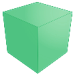 Real Time
Offline
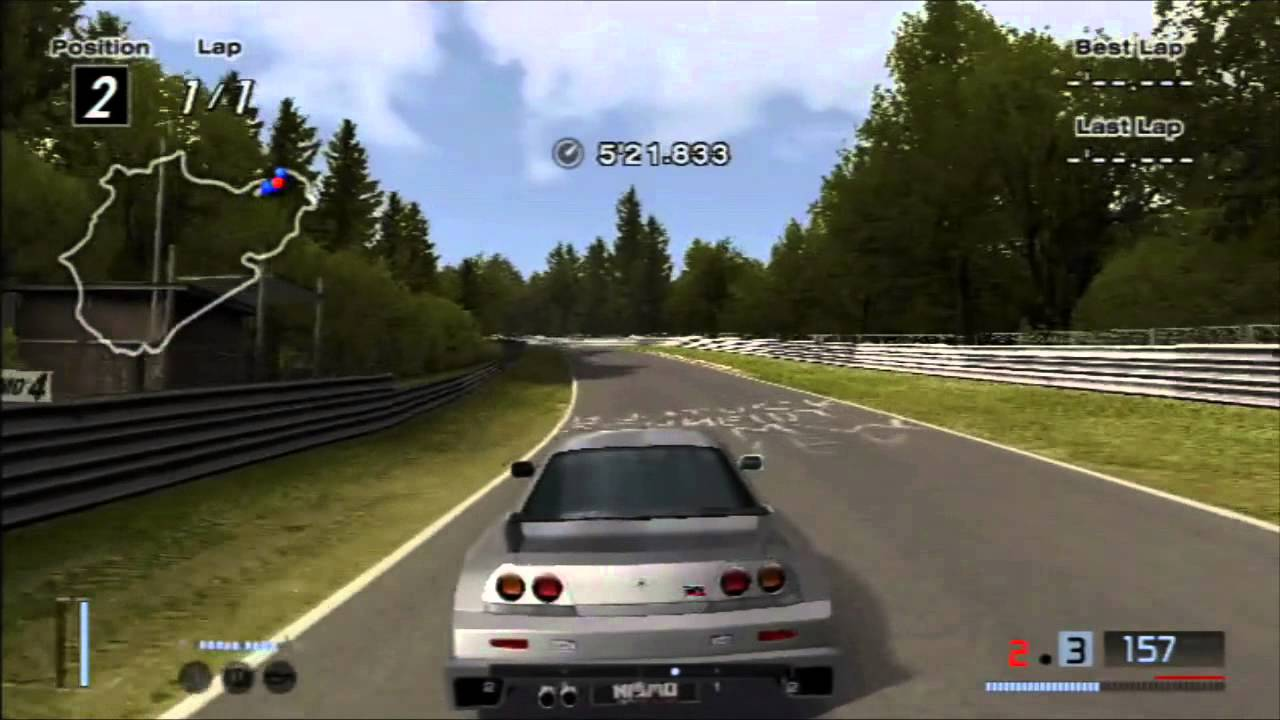 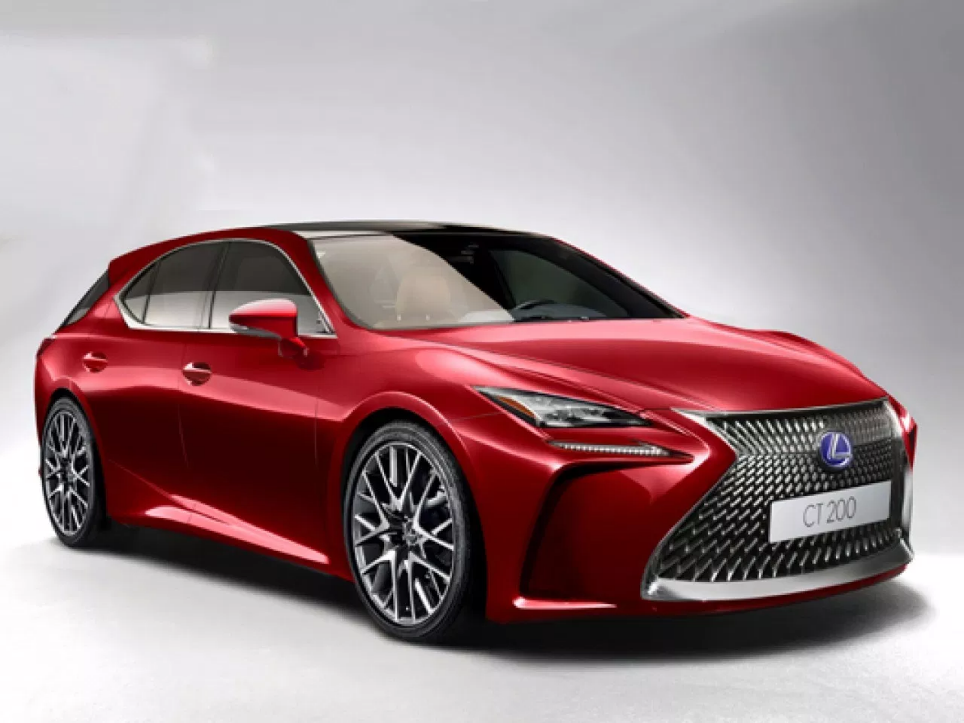 Il primo deve essere prodotto nell'arco di millesimi di secondo ed è ottimizzato per la velocità. il secondo ha tutto il tempo del mondo, ma deve produrre risultati visivamente soddisfacenti
18
22/02/2019
Quali software useremo
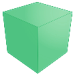 I software di base che useremo saranno due: Blender e Unity









Tutti e due gratis e liberamente scaricabili. Con entrambi si possono raggiungere risultati professionali. Le caratteristiche le vedremo in seguito.
Unity
Blender
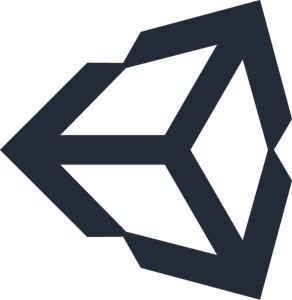 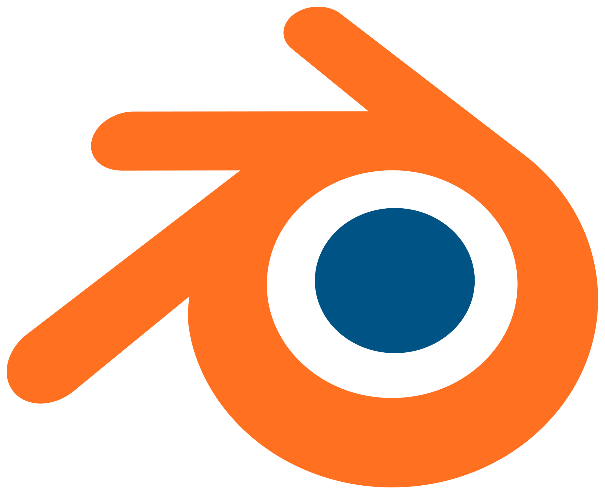 19
22/02/2019
NOTARE BENE!
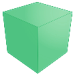 Questo modulo sarà di breve durata, 30 ore che dovremo dedicare a due software molto diversi tra di loro.
Il tempo non sarà lontanamente necessario per padroneggiare nessuno dei due software. Vi verrà fatta una introduzione generica, e starà a voi approfondire, se vorrete

Quattro ore di seguito al mattino sono pesanti da seguire
Divideremo ogni giornata in due ore di teoria, e due di pratica. State svegli per la prima, che poi vi tocca la seconda!
La teoria è importante, e va saputa, ma non è tutto. per evitare di addormentarci tutti, cercheremo di fare molta pratica insieme
20
22/02/2019
Risultati sperati
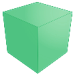 Comprensione del linguaggio tecnico per la realizzazione di modelli o applicazioni in 3D.

Capacità di comprendere le capacità dei software utilizzati in ambiente e aiutare parti terze nella loro eventuale scelta. 

Nel migliore delle ipotesi, vi potrete appassionare al mondo meraviglioso della grafica 3D, e proseguire autonomamente il vostro percorso di apprendimento, diventando esperti del settore.
21
22/02/2019
Overview del programma
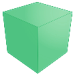 Lezione 1) Introduzione al corso, introduzione al 3D, possibili campi applicativi, introduzione teorica ai sistemi di riferimento per coordinate. Introduzione al concetto di mesh, introduzione a Blender

Lezione 2) Metodi di creazione di una mesh, trasformazioni di base, modificatori. 

Lezione 3) Introduzione alle luci, texture e UV mapping. Implementazione dei concetti in Blender

Lezione 4) Studio dei materiali e della composizione a nodi.

Lezione 5) visita al laboratorio PERCRO

Lezione 6) Introduzione al rendering. Settaggi di scena, scene graph (ed ereditarietà), telecamere, livelli.

Lezione 7) Introduzione all'animazione. Rigging, skinning, e posing, Blend-shapes e keyframing. Accenno alla fisica. introduzione alle timeline. 

Lezione 8) Introduzione a Unity, concetti di base, differenze con Unreal.
22
22/02/2019
Overview del programma
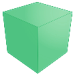 Lezione 1) Introduzione al corso, introduzione al 3D, possibili campi applicativi, introduzione teorica ai sistemi di riferimento per coordinate. Introduzione al concetto di mesh, introduzione a Blender

Lezione 2) Metodi di creazione di una mesh, trasformazioni di base, modificatori. 

Lezione 3) Introduzione alle luci, texture e UV mapping. Implementazione dei concetti in Blender

Lezione 4) Studio dei materiali e della composizione a nodi.

Lezione 5) visita al laboratorio PERCRO

Lezione 6) Introduzione al rendering. Settaggi di scena, scene graph (ed ereditarietà), telecamere, livelli.

Lezione 7) Introduzione all'animazione. Rigging, skinning, e posing, Blend-shapes e keyframing. Accenno alla fisica. introduzione alle timeline. 

Lezione 8) Introduzione a Unity, concetti di base, differenze con Unreal.
23
22/02/2019
Parte 1: Introduzione al 3D
17/04/2018
Ambienti 3D
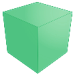 3D è una sigla, e indica le tre dimensioni.

Nel mondo virtuale, così come nel mondo reale, tutto è basato sul concetto di SPAZIO, e su come misurarlo.

I computer ragionano esattamente come noi, si basano sulle stesse regole, ed applicano gli stessi concetti.

Tutte le misurazioni, si basano su delle CONVENZIONI

Facciamo un esempio: misuriamo una scatola!
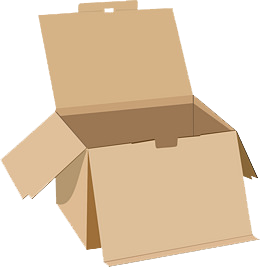 25
22/02/2019
Come si compone il mondo
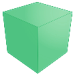 Lo spazio che ci circonda può essere misurato utilizzando tre valori: LUNGHEZZA, LARGHEZZA, ALTEZZA.
A questi si devono aggiungere sempre una UNITA' DI MISURA ed un PUNTO DI RIFERIMENTO

Immaginate di dover spedire un pacco. Vi verranno richieste le sue dimensioni, descritte da una unità di misura standard (ed il peso, che nel nostro caso è trascurabile)
Togliamo uno qualsiasi di questi valori, e non sarà più possibile calcolare univocamente il risultato.

Il mondo virtuale ha bisogno delle stesse condizioni. Tutti gli elementi del mondo reale hanno un corrispettivo virtuale.
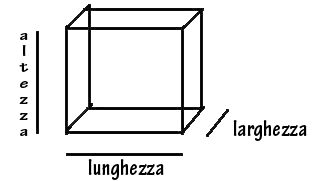 26
22/02/2019
Le tre dimensioni
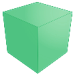 Nel mondo reale, si usano tre dimensioni per indicare un punto nello spazio.

Le applicazioni 3D utilizzano lo stesso sistema, ma usando nomi diversi.

Ogni dimensione viene indicate da una lettera, e solitamente da un colore.
Programmi diversi hanno convenzioni diverse, attenzione!
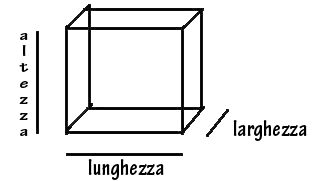 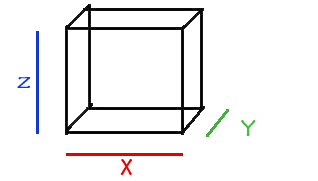 27
22/02/2019
L'unità di misura
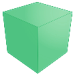 Per poter effettuare una qualsiasi misurazione, è necessario (ma va?) avere una unità di misura di base.
Per misurare un liquid esistono il litro, il gallone inglese (4.5L) ed il gallone americano (3.7L). Per ogni misurazione dobbiamo sempre specificare quale unità di misura è stata utilizzata. (Chiedetelo alla NASA)

Le unità di misura sono una convenzione, e non esistono in natura. Nei sistemi informatici spesso si usano UNITA', misure standard che non hanno un valore ma si definiscono su una base arbitraria.
"Di quanto ci siamo mossi? Di uno" - "Uno cosa?" - "Uno"

Molti software vi faranno scegliere una unità di misura reale. Ma anche in quell caso, si tratterà di una convenzione!
28
22/02/2019
L'origine e gli assi
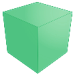 Nell'esempio del pacco, abbiamo dato per scontato che le misurazioni partissero sempre da un punto preciso. 

In ogni misurazione, è fondamentale avere un punto di riferimento
Partendo dal punto di riferimento, in un sistema con lunghezza, larghezza ed altezza, è possibile conoscere la posizione di ogni elemento nello spazio.

Le rette che passano dall'origine, e che sono rappresentateda X, Y, e Z, vengono chiamate in gergo ASSI

Ogni asse ha due direzioni, opposte e contrarie, una positive ed una negativa
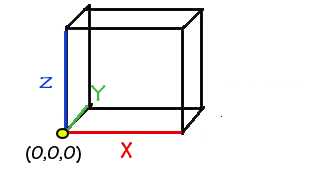 29
22/02/2019
Cosa abbiamo finora
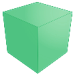 Sappiamo che data una origine, una unità di misura, e la direzione degli assi, è possibile identificare ogni punto nello spazio. q










Ora ci serve solo un modo per rappresentare questi punti.
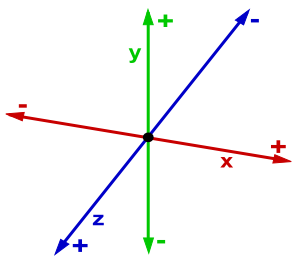 30
22/02/2019
Punti nello spazio
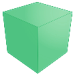 Ora che abbiamo il nostro Sistema di riferimento, dobbiamo aggiungere i punti nel nostro spazio.

Ogni punto viene rappresentato da un insieme di tre coordinate, ognuna indicante la distanza da una rispettiva asse.
Le assi solitamente sono, in ordine, X-Y-Z, ma è una convenzione e non tutti i software la rispettano

Le coordinate solitamente si trovano tra parentesi tonde. 
Avendo un punto che noi chiamiamo P, lontano 2 dalla nostra asse X, lontano 2 dalla nostra asse Y, e lontano 3 dalla nostra asse Z, denoteremmo il tutto come P(2,2,3)
31
22/02/2019
Punti nello spazio
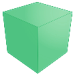 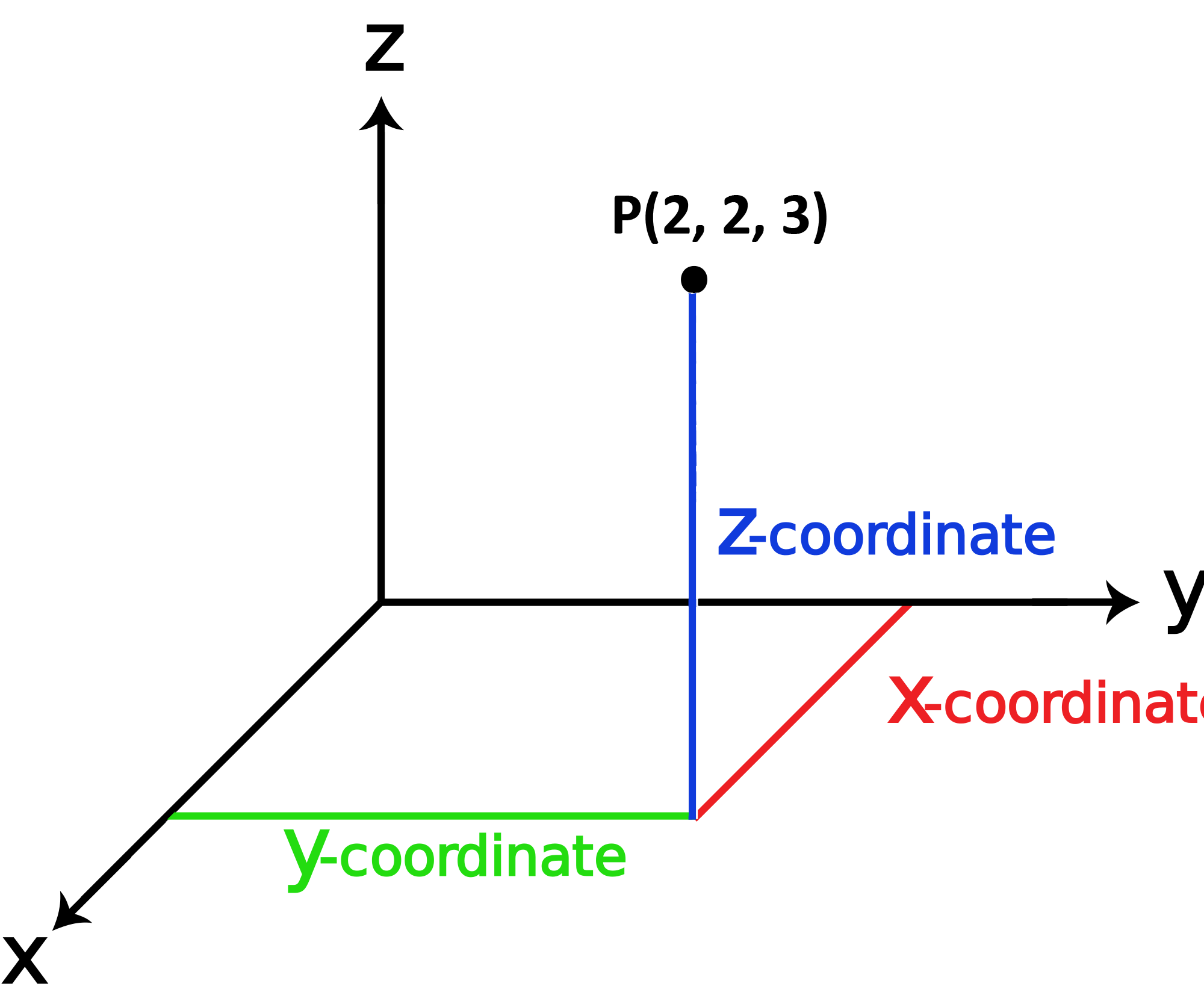 32
22/02/2019
Parte 2: Modelli 3D
17/04/2018
Modelli 3D
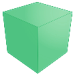 Un modello 3D è la rappresentazione matematica di un oggetto in 3 dimensioni

Attraverso un processo chiamato RENDERING, le proprietà matematiche del modello 3D vengono utilizate per produrre una imagine, che è quella visualizzata sullo schermo
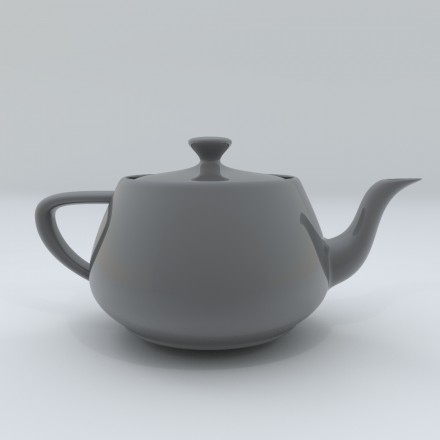 RENDERING
34
22/02/2019
[Speaker Notes: Fortunatamente, la rappresentazione matematica che noi creiamo per un oggetto 3D, non richiede nessuna conoscenza matematica, dato che viene facilitate dal software in uso]
Geometria
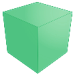 La componente principale di un modello 3D è la sua GEOMETRIA

Essa descrive come l’oggetto si dispone nello spazio. E’ composta da tre elementi fondamentali:
Vertici
Linee
Facce

L’insieme di questi tre elementi viene comunemente chiamato MESH

I vertici definiscono I punti nello spazio, le linee definiscono come questi vertici si collegano, e le facce indicano le superfici che formano la mesh
35
22/02/2019
Mesh
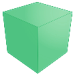 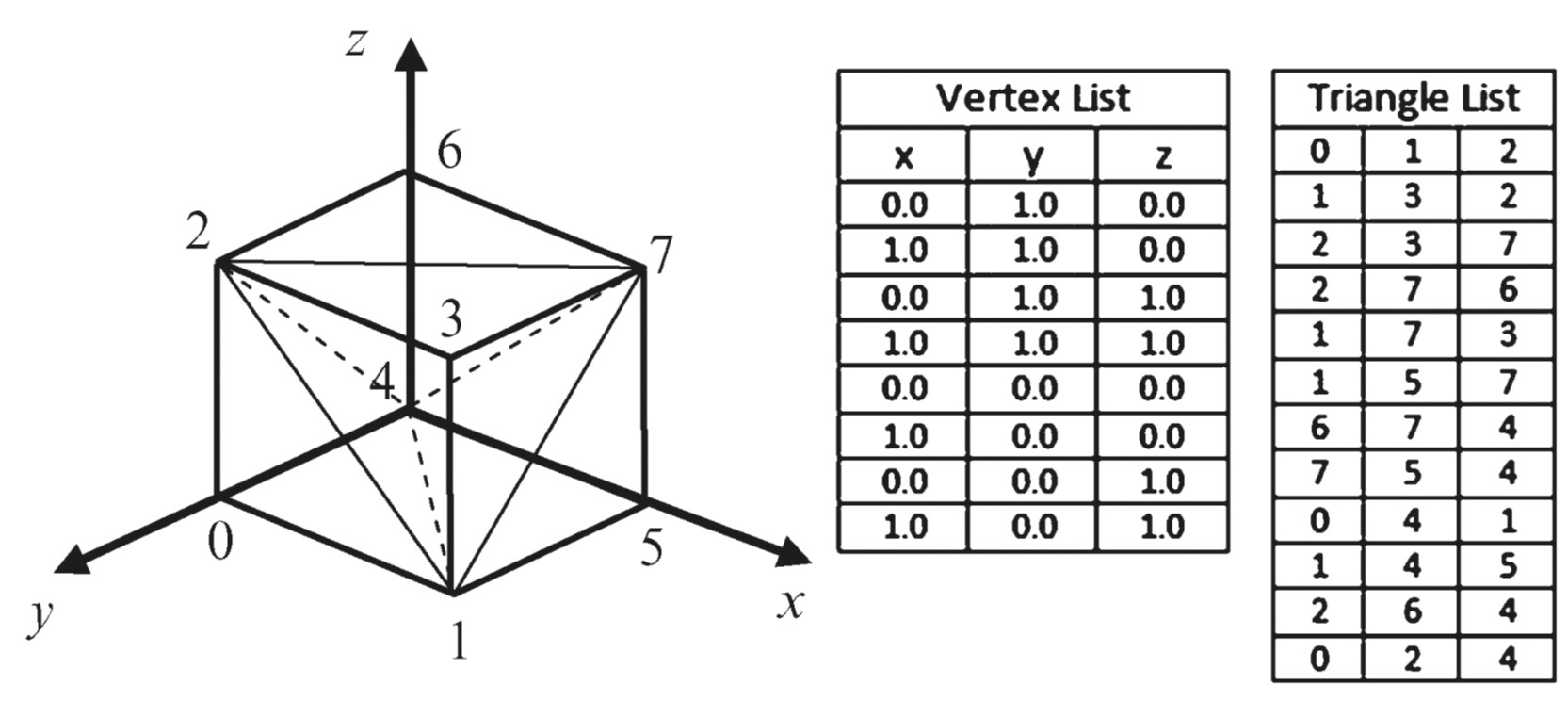 36
22/02/2019
Geometria (2)
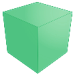 Facciamo un esperimento con un foglio di carta:
Prendiamo un foglio, e creiamo una superficie piatta
Cosa succede se prendiamo un angolo del foglio e lo pieghiamo
37
22/02/2019
Geometria (2)
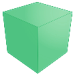 Facciamo un esperimento con un foglio di carta:
Prendiamo un foglio, e creiamo una superficie piatta
Cosa succede se prendiamo un angolo del foglio e lo pieghiamo?

Questo problema esiste anche nello spazio 3D. Per quanto lavorare con i “quads”, facce formate da 4 vertici, sia meglio dal punto di vista organizzativo e della creazione della mesh, I computer lavorano meglio coi triangoli (soprattutto a livello matematico)

Solitamente, è prassi modellare I quads, e lasciare che I programmi trasformino I quadrati in triangoli
38
22/02/2019
Il numero di vertici
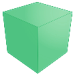 Il numero di vertici in una scena, come vedremo più avanti, è strettamente collegato con la velocità di rendering.
Più vertici abbiamo in scena, più tempo ci vorrà per svolgere ogni operazione

Nel rendering real-time, il numero di vertici deve essere limitato al massimo per velocizzare le operazioni, mentre nel rendering offline i vertici diventano un elemento non rilevante in quanto il tempo a disposizione non è un fattore determinante

Esperimento: quanti numeri riusciamo a memorizzare in sequenza? E se chiedessi di fare una operazione su questi numeri, quanto ci mettereste?
39
22/02/2019
Risoluzione
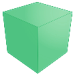 Il numero di vertici di una mesh viene chiamato RISOLUZIONE

Maggiore è la risoluzione, più sarà complessa una mesh. Al contrario, minore è la risoluzione, più sarà semplice la mesh.

Una mesh con una bassa risoluzione viene definite LOW-POLY, una mesh con alta risoluzione viene definite HIGH-POLY
40
22/02/2019
Risoluzione
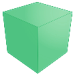 RISOLUZIONE
Low poly
High poly
41
22/02/2019
Normale
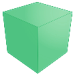 Oltre alla geometria, ci sono altre proprietà di una Mesh che vale la pena considerare. Una di queste riguarda la direzione delle facce.

Matematicamente parlando, una normale a una superficie piana è un vettore tridimensionale perpendicolare a quella superficie (Wikipedia)

In altre parole, è la direzione in cui una determinata faccia sta guardando.

E' molto importante per calcolare come la luce viene riflessa!
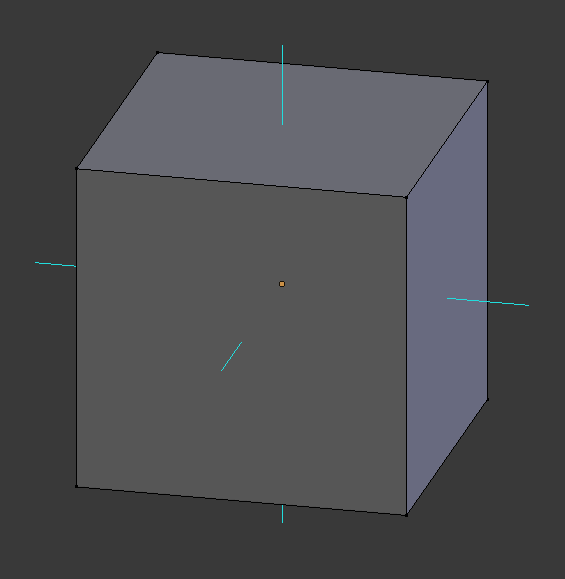 42
22/02/2019
Mesh
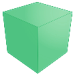 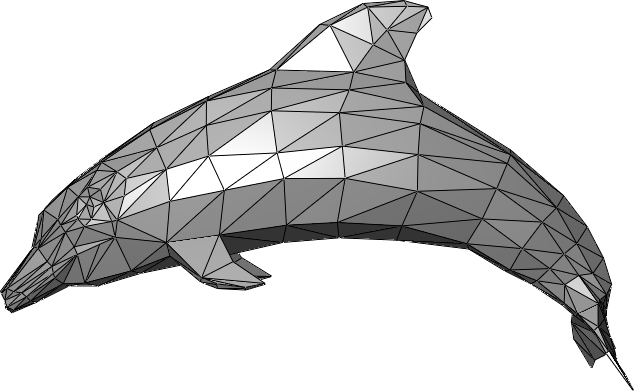 Bene…..
43
22/02/2019
Per dovere di cronaca
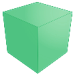 E’ importante sottolineare che le mesh non sono l’unico per rappresentare un oggetto in 3 dimensioni. Sono infatti una approssimazione che in alcuni casi può non essere abbastanza dettaglaita per lo scopo della simulazione.
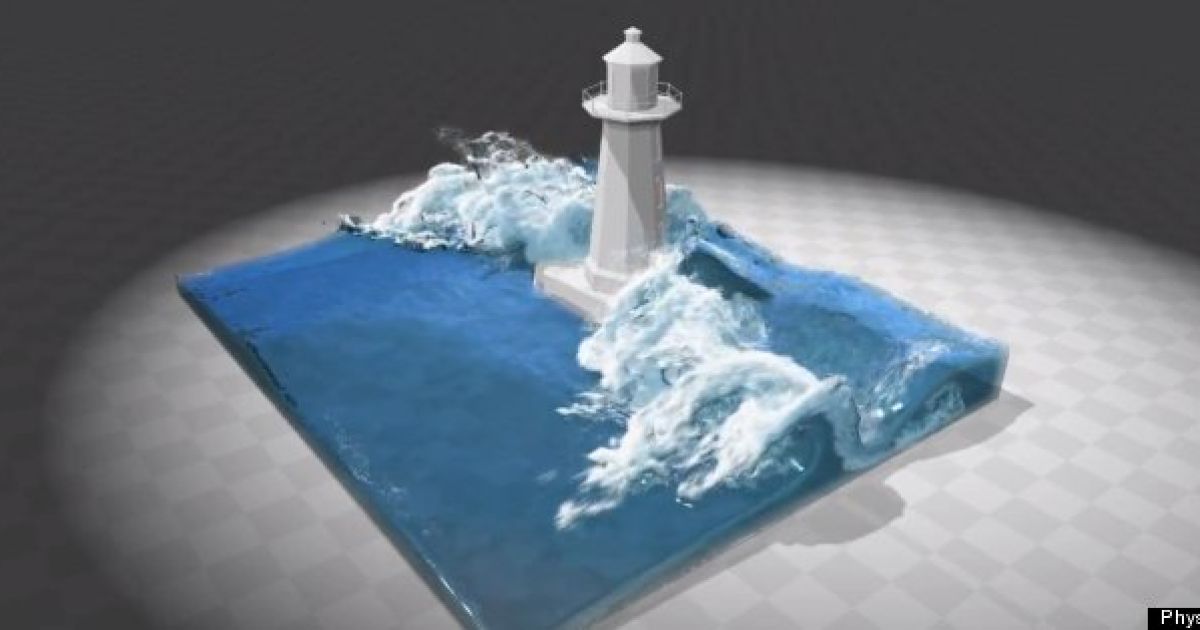 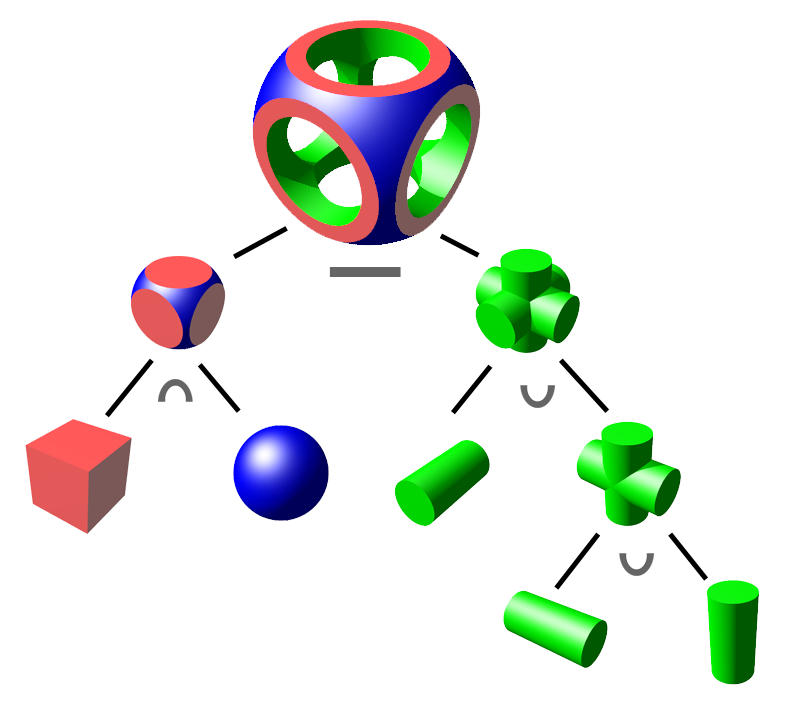 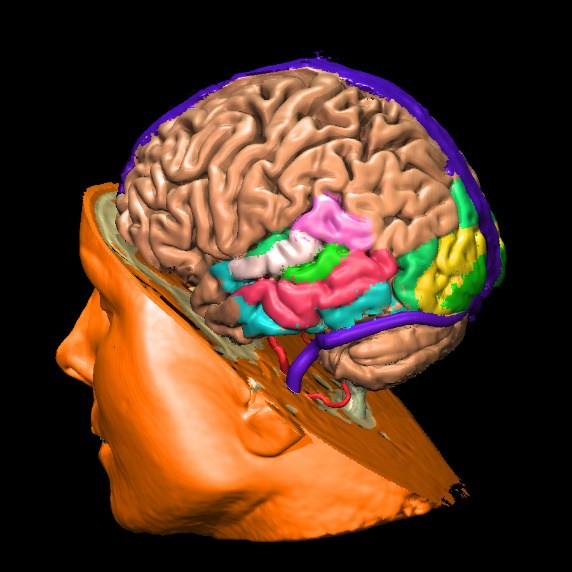 44
22/02/2019
DEMO
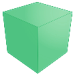 Passiamo a Blender!
45
22/02/2019